Storytelling Curriculum
Justice Ambassador Cohort
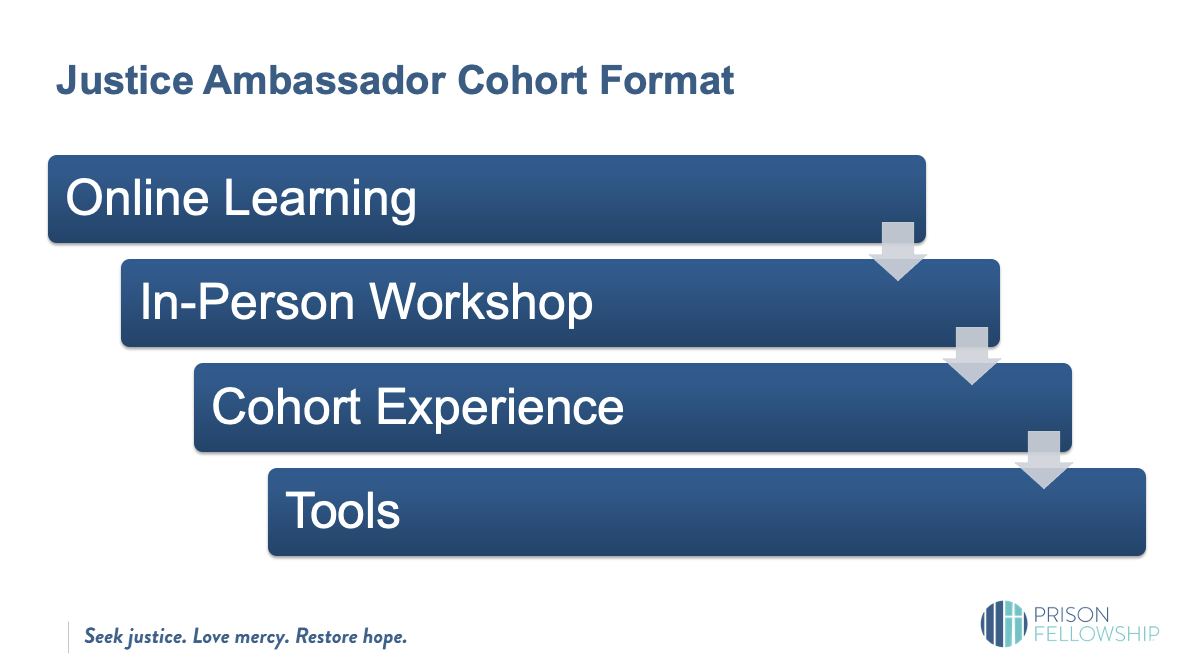 Justice Ambassador Cohort Format
[Speaker Notes: This is replicable and scalable to a 1:1 mentoring (performance w/ feedback)

Asynchronous > in person > virtual > performance supports (for the time of need + for future performance settings)]
Justice Ambassador Online Learning
Growing Your Mindset
Advocacy Knowledge Training
Developing Your Story
Language & Tone
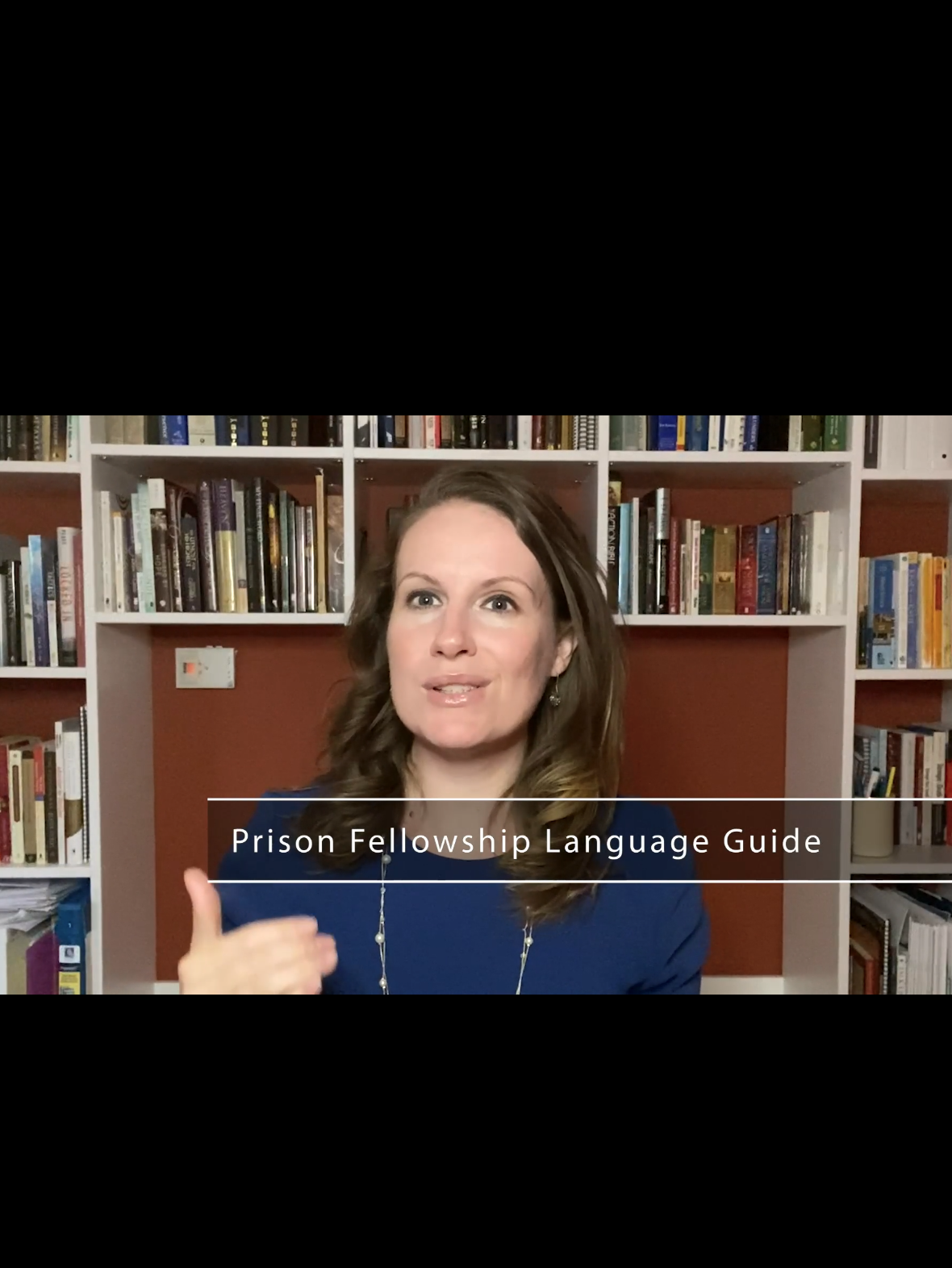 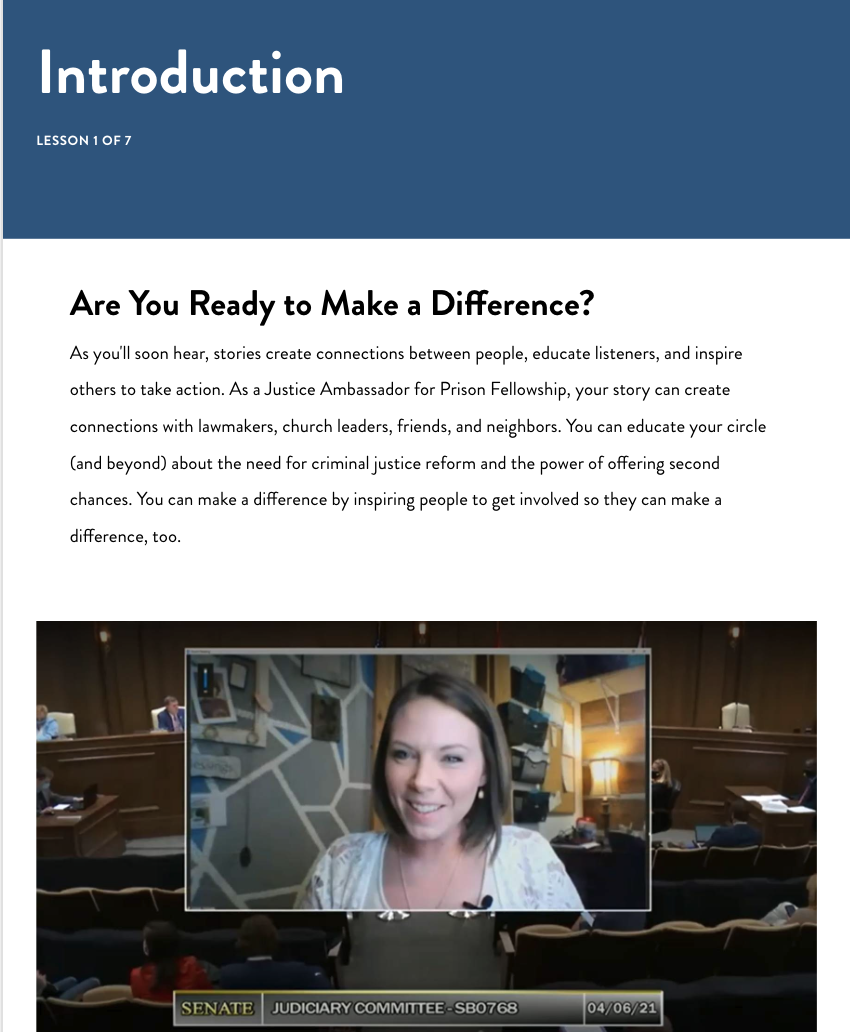 [Speaker Notes: “Growing Your Mindset” (Set standard of embracing practice w/feedback and continuous improvement)
Advocacy knowledge training (Deliver Content/Context-specific knowledge)
Language & Tone (Provide Guidance on Language & Tone; Hello, My Name Is Felon, Justice Ambassador Messaging document)
“Developing Your Story” (Coach learner through building their written story, provide a template and tools for future storytelling, provide worked examples)]
Storytelling Course
[Speaker Notes: DEVELOPING YOUR STORY >>> Come out of this course with a good rough draft, ready to edit—follow up quickly with feedback, in-person or virtually
Self-paced
Video coaching + written content
Knowledge Checks
Worked Examples
Skill practice
Tools]
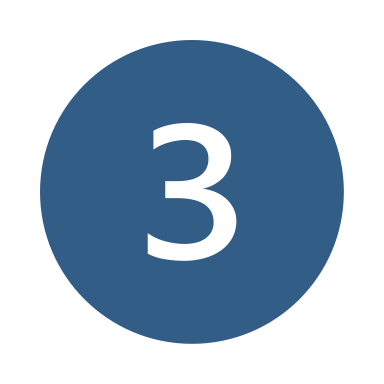 Storytelling Template
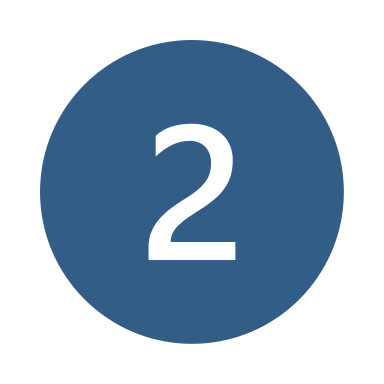 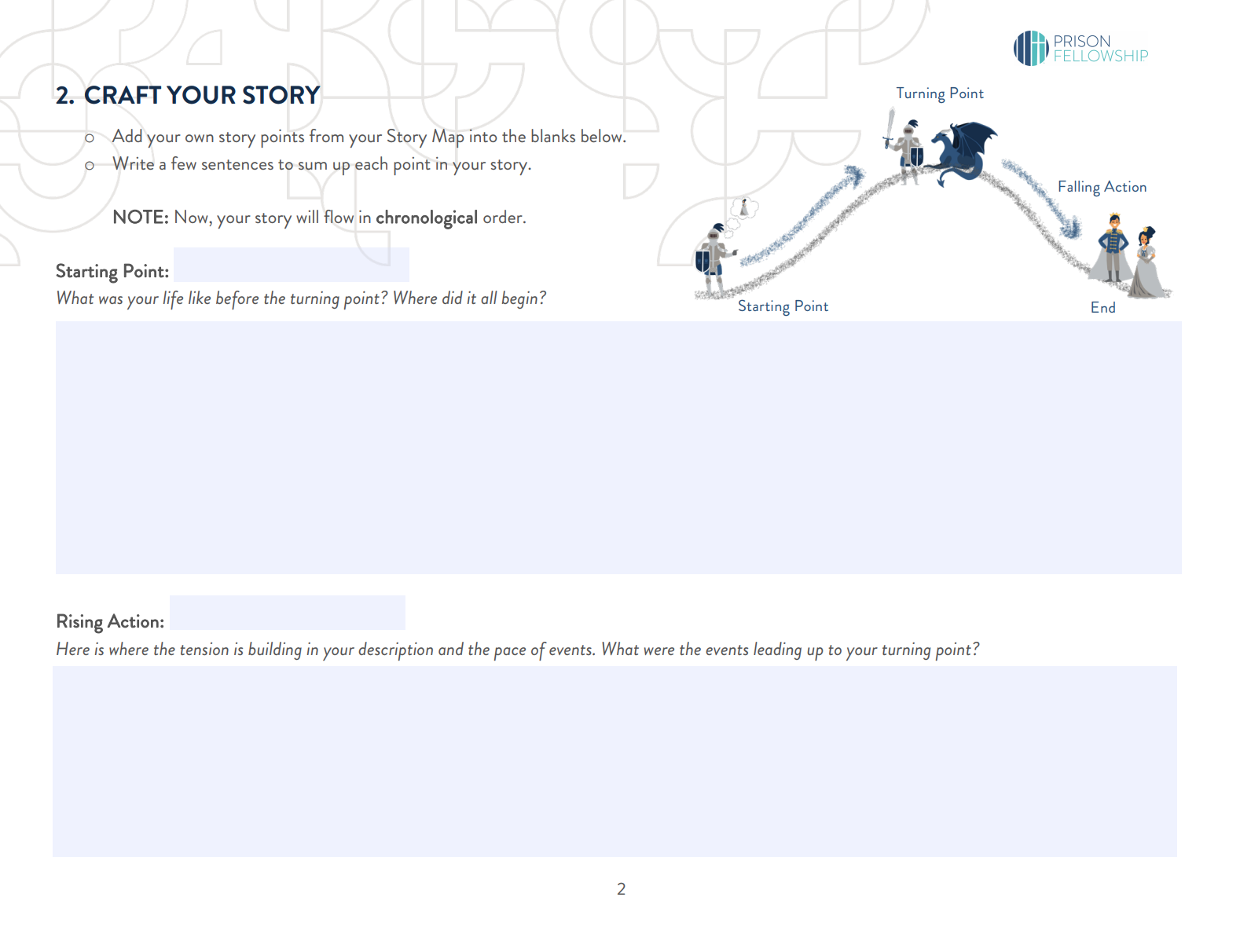 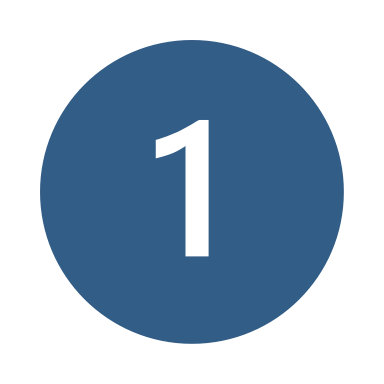 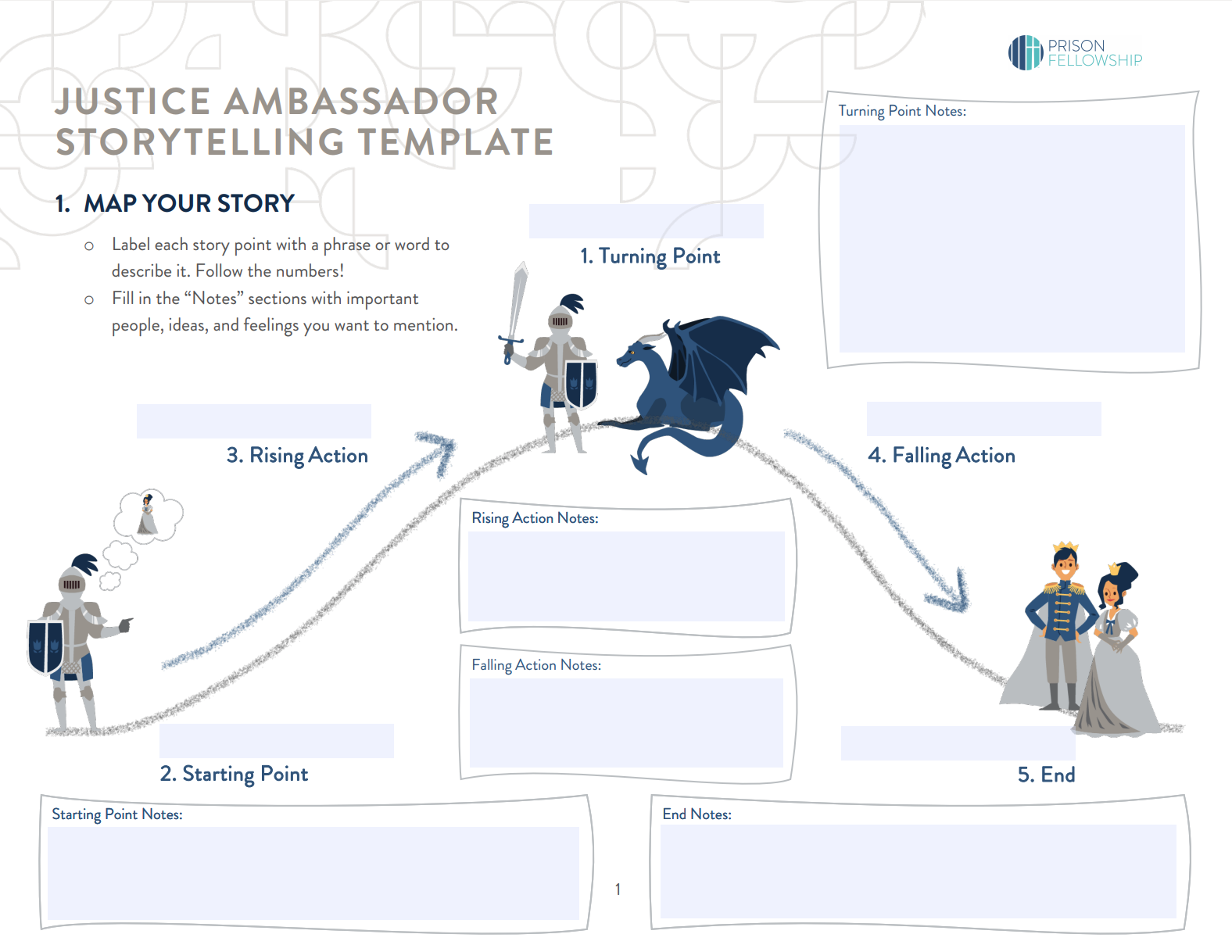 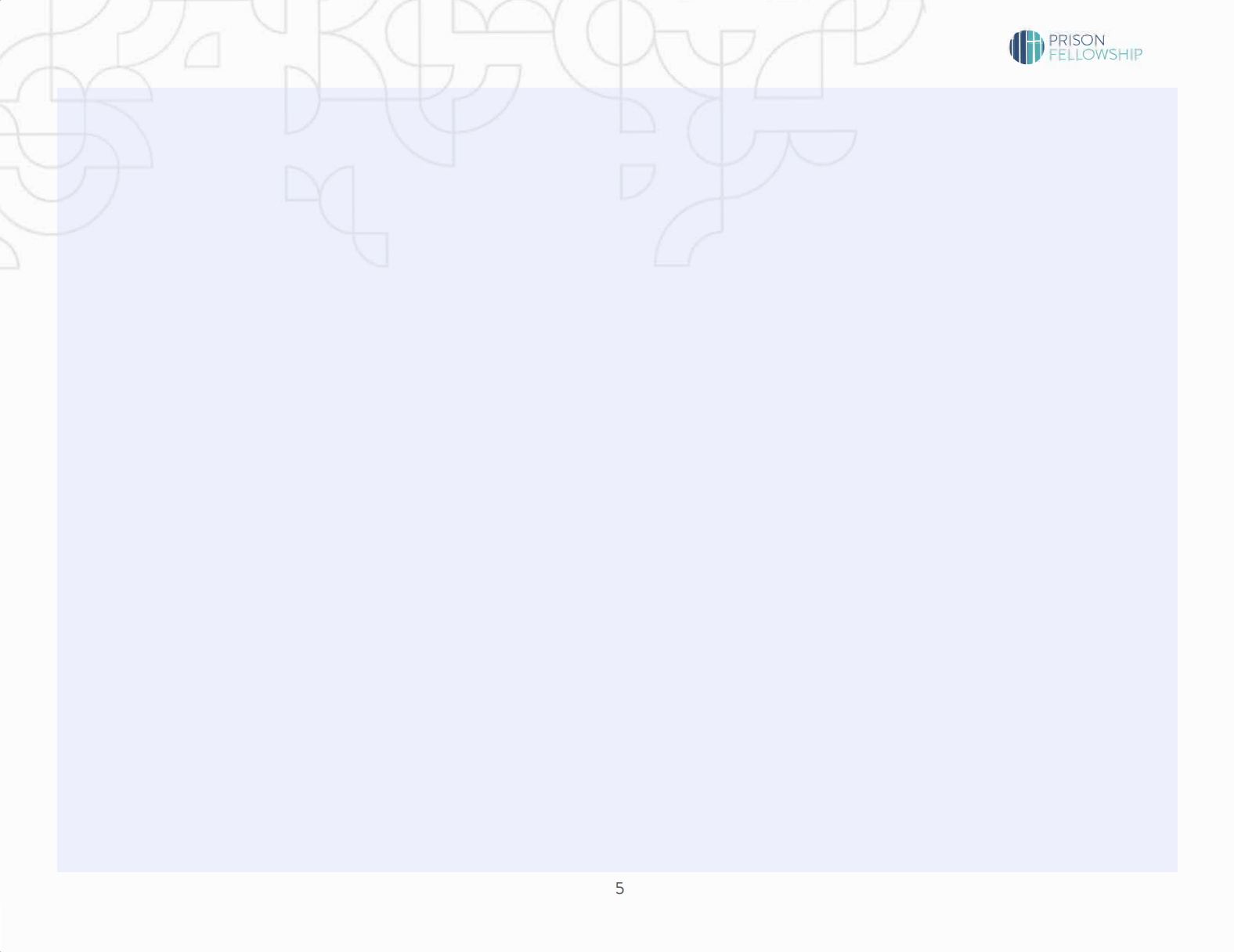 [Speaker Notes: Fading scaffolding/fading support]
In-Person Workshop
Story Editing
Story Presentation
Brand Ambassadorship
Navigating Difficult Conversations
Public Speaking Practice
Feedback & Coaching
Peer Learning
Digital Storytelling
[Speaker Notes: Language & Tone (Guidance on Language & Tone; Hello, My Name Is Felon, Justice Ambassador Messaging)
Brand Ambassadorship & Protecting the Non-Profit]
Cohort Experience
Zoom meetings 
Using your story as a tool
Prepping for and meeting with lawmakers
Advocating for Second Chances
Digital Advocacy
Social Learning
1:1 Coaching
Peer Support
Rehearsal platform 
Scenario-based training 
Simulated Digital Advocacy
Simulated Lawmaker Meeting
[Speaker Notes: WEEKLY ONLINE MEETINGS
Extending the storytelling curriculum/content (generalizing the training to other contexts)
Practice with Feedback
Creating Social Learning opportunities]
Rehearsal Platform (Justice Ambassador Curriculum)
Welcome to Rehearsal! (Practice)
Your Full Story
Recruiting a Second Chance Month Partner
Grace Under Pressure in Difficult Discussions
HOT SEAT: What is Prison Fellowship?
Lawmaker Meeting Agenda/Pitch
The 1-Minute Call to Action
Your Final Full Story
Rehearsal Platform (Learner Experience)
Playing the Prompt
Recording the Response
Rehearsal Platform (Mentor Experience)
Create learning paths
Review video submissions
Consider AI data
Score response against a rubric
Provide Timeline Based Feedback
Leave comments (written or video)
Promote a response to the leaderboard
Prompt for a new response
Download learner video submissions
Scenario-Based Training
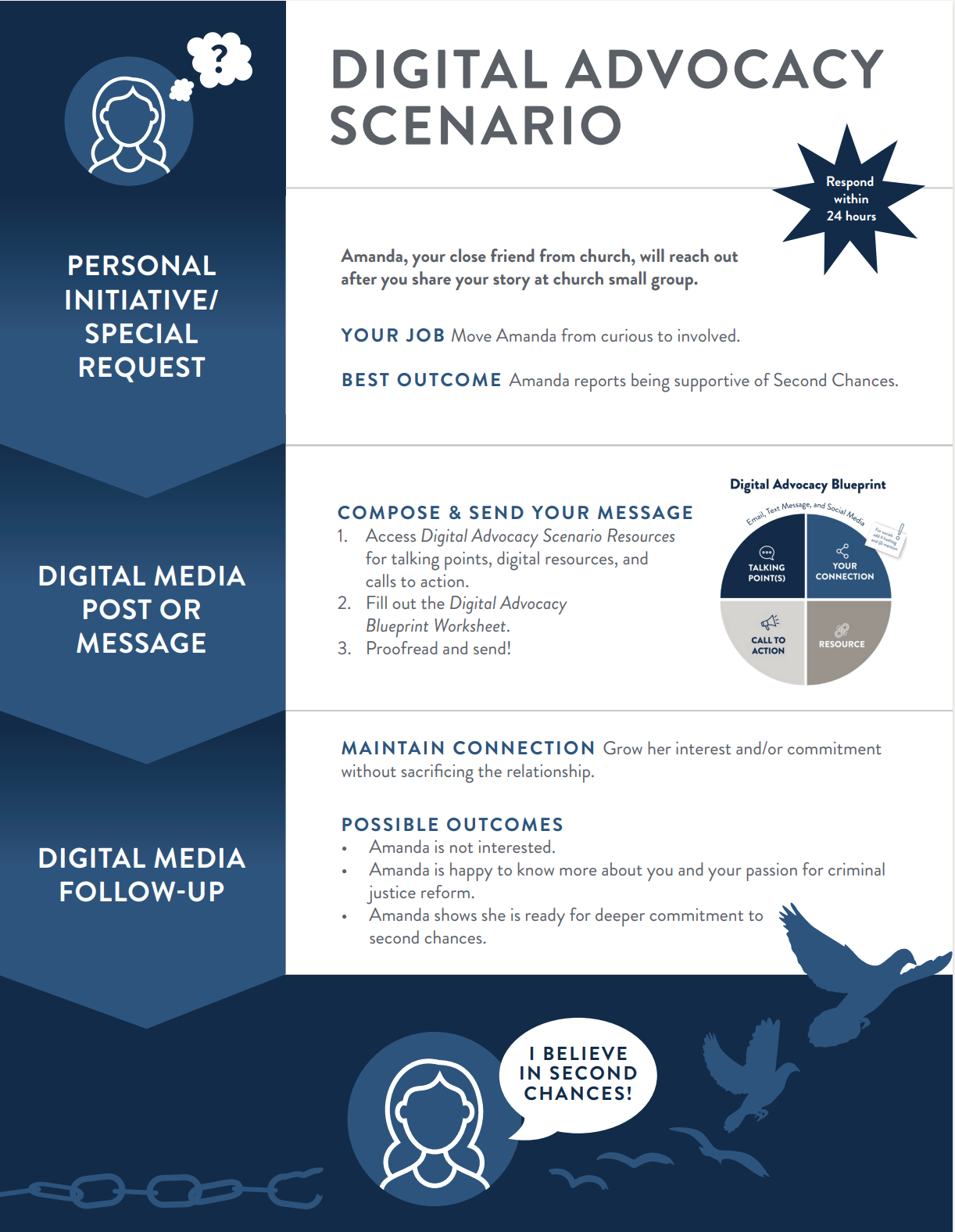 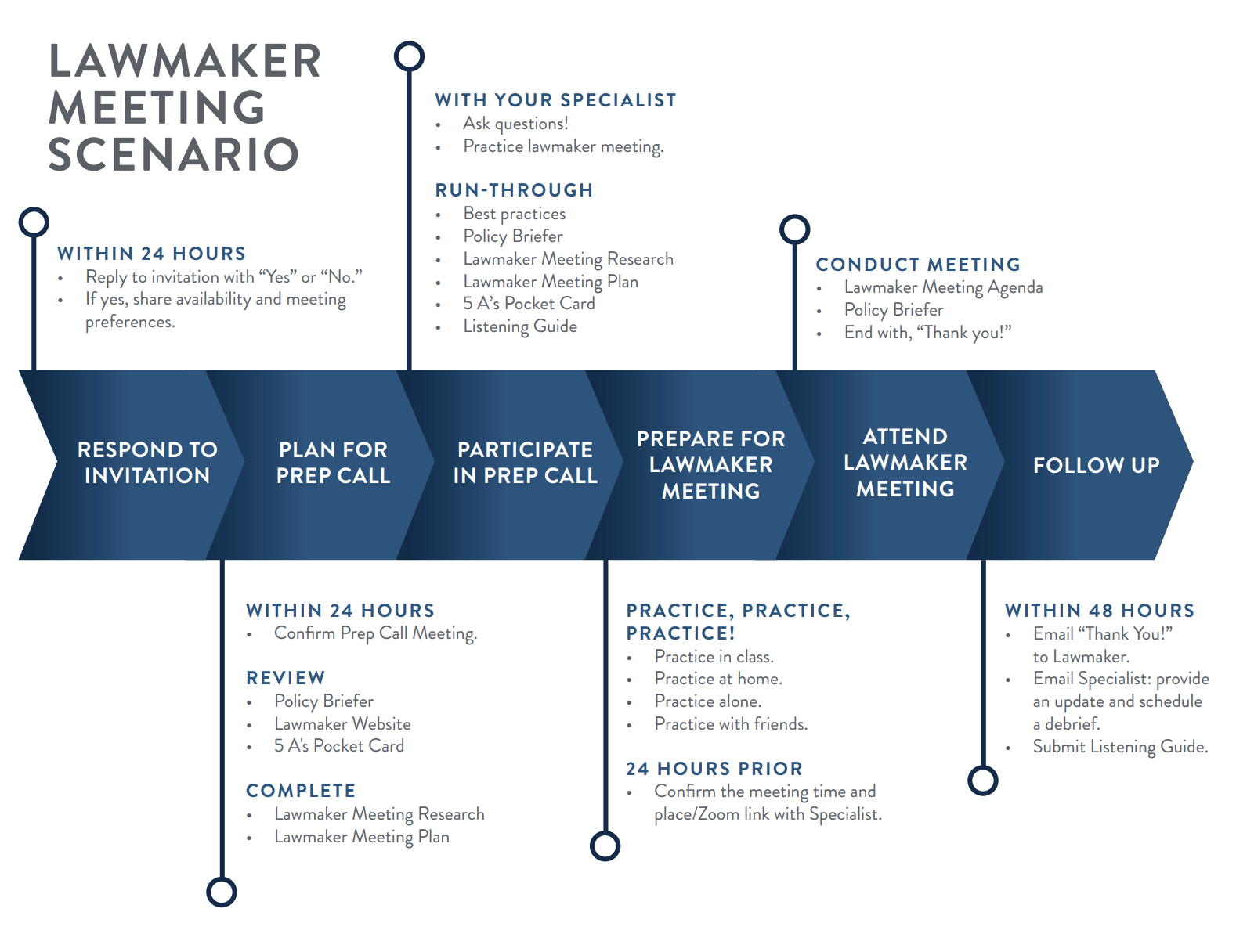 Tools
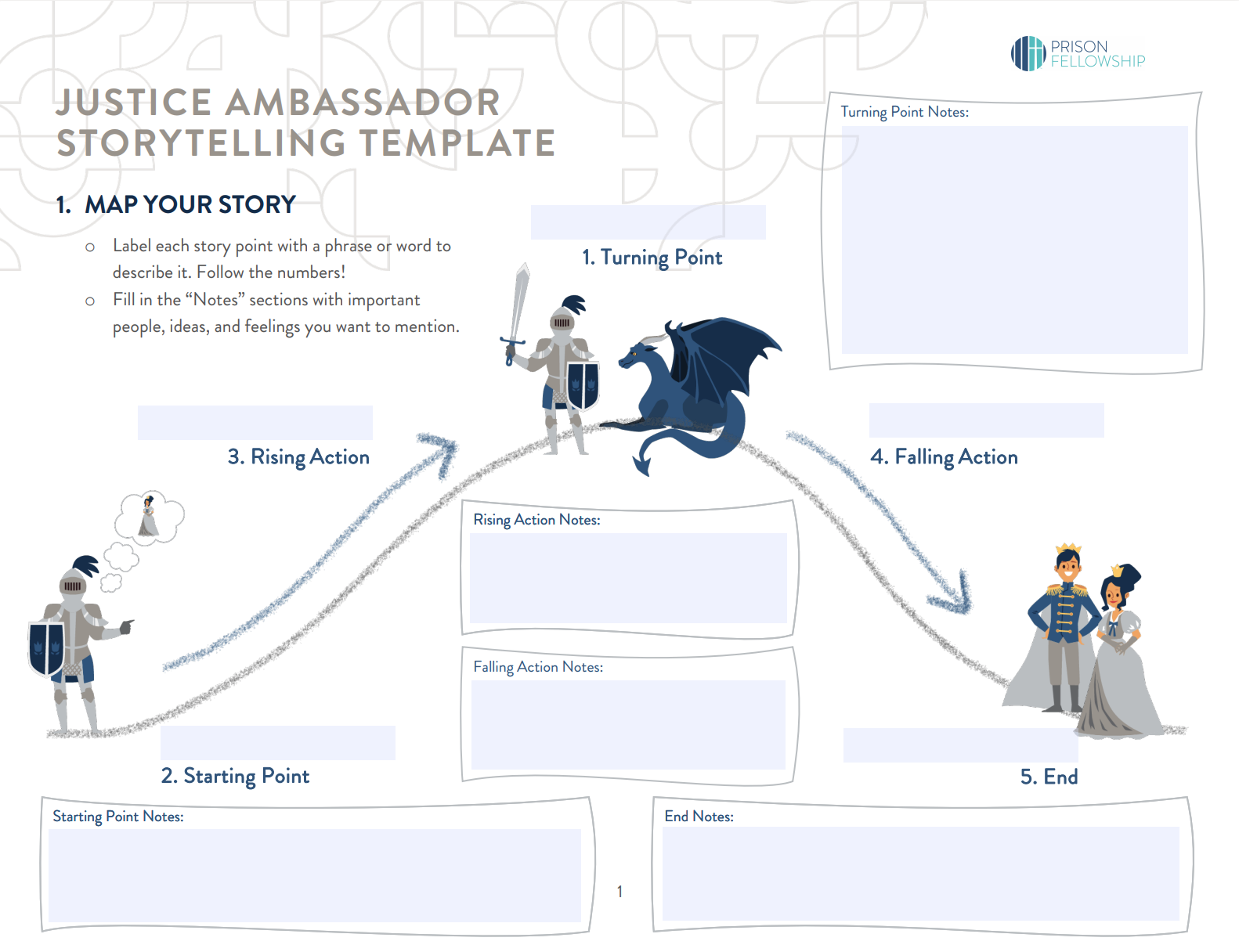 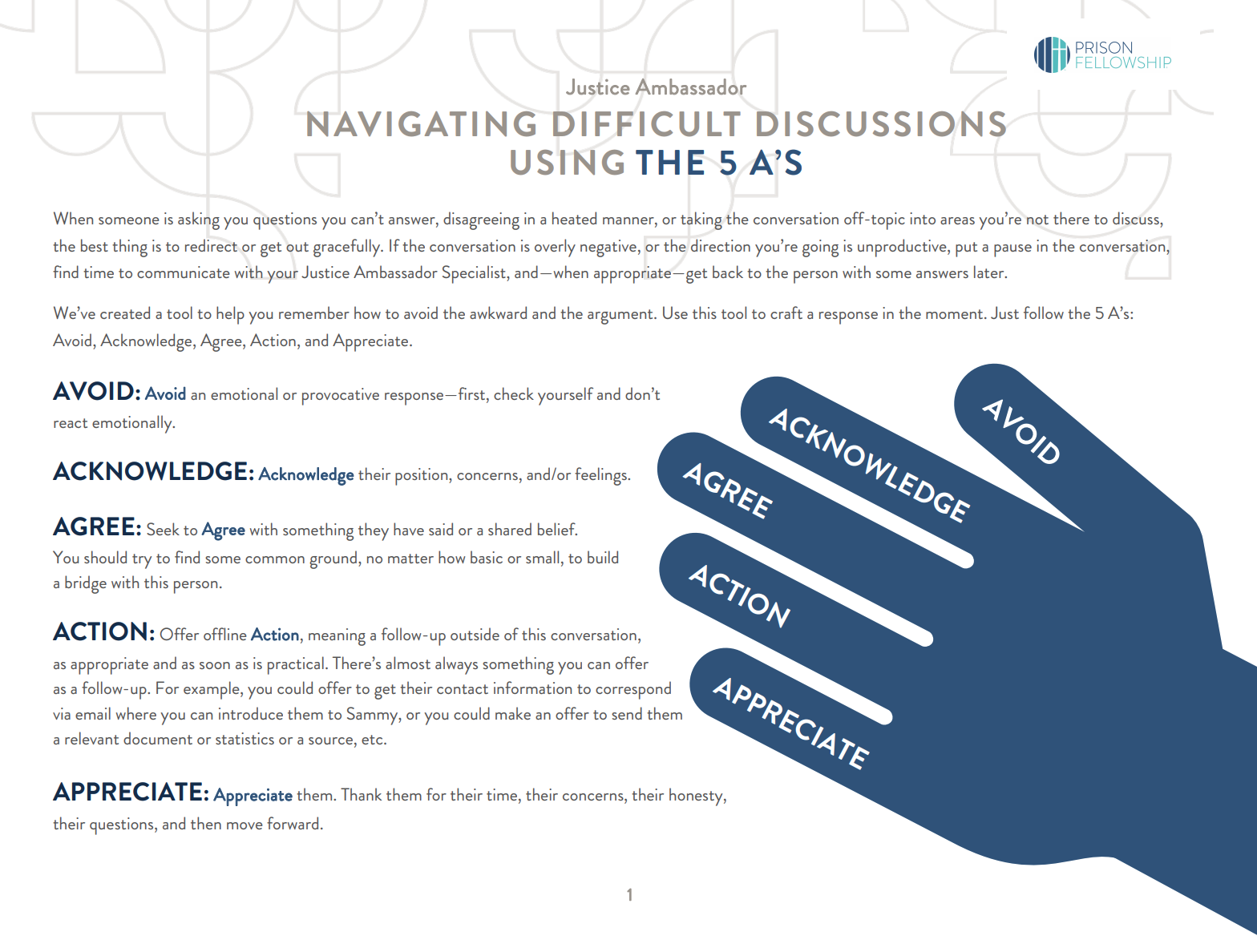 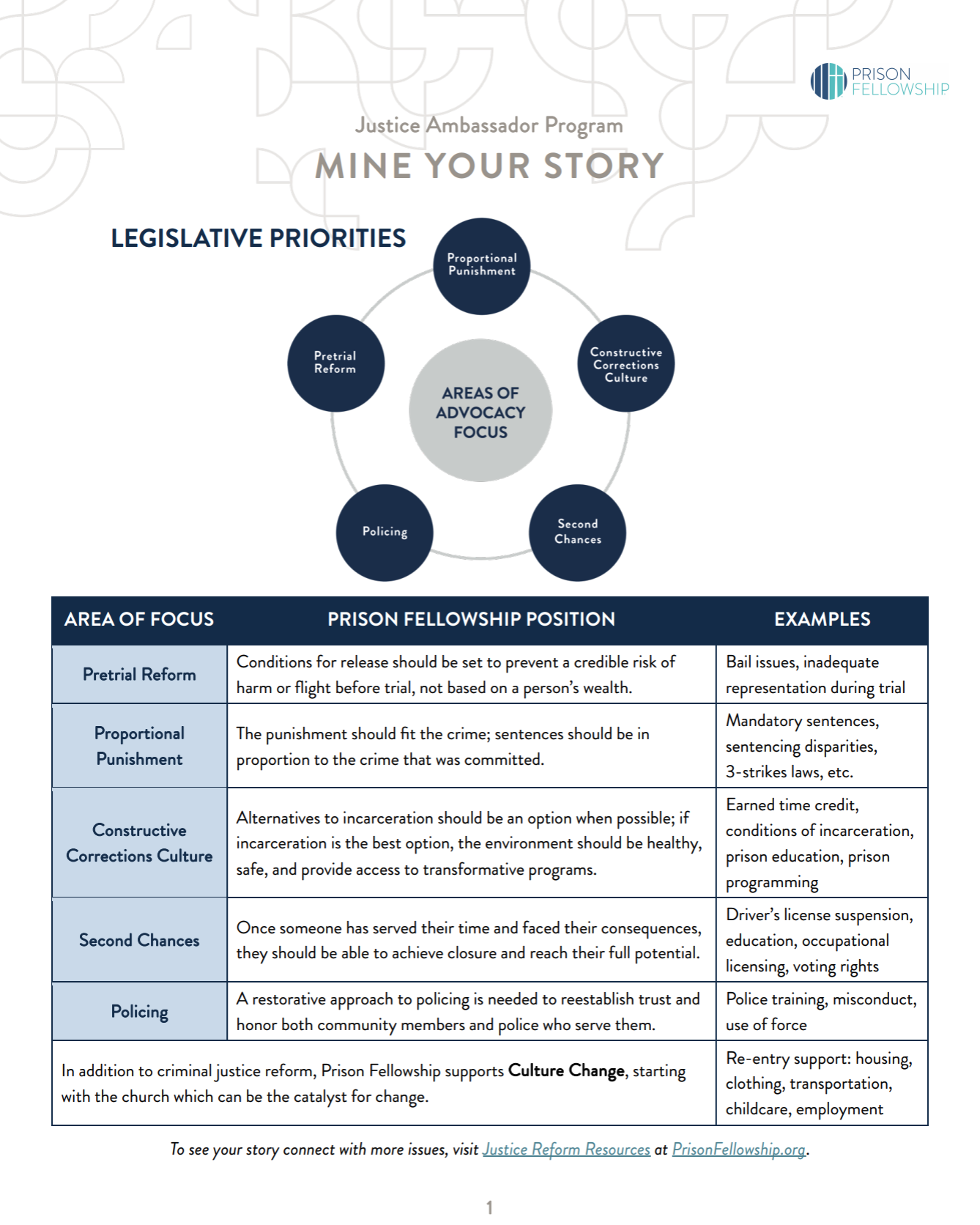 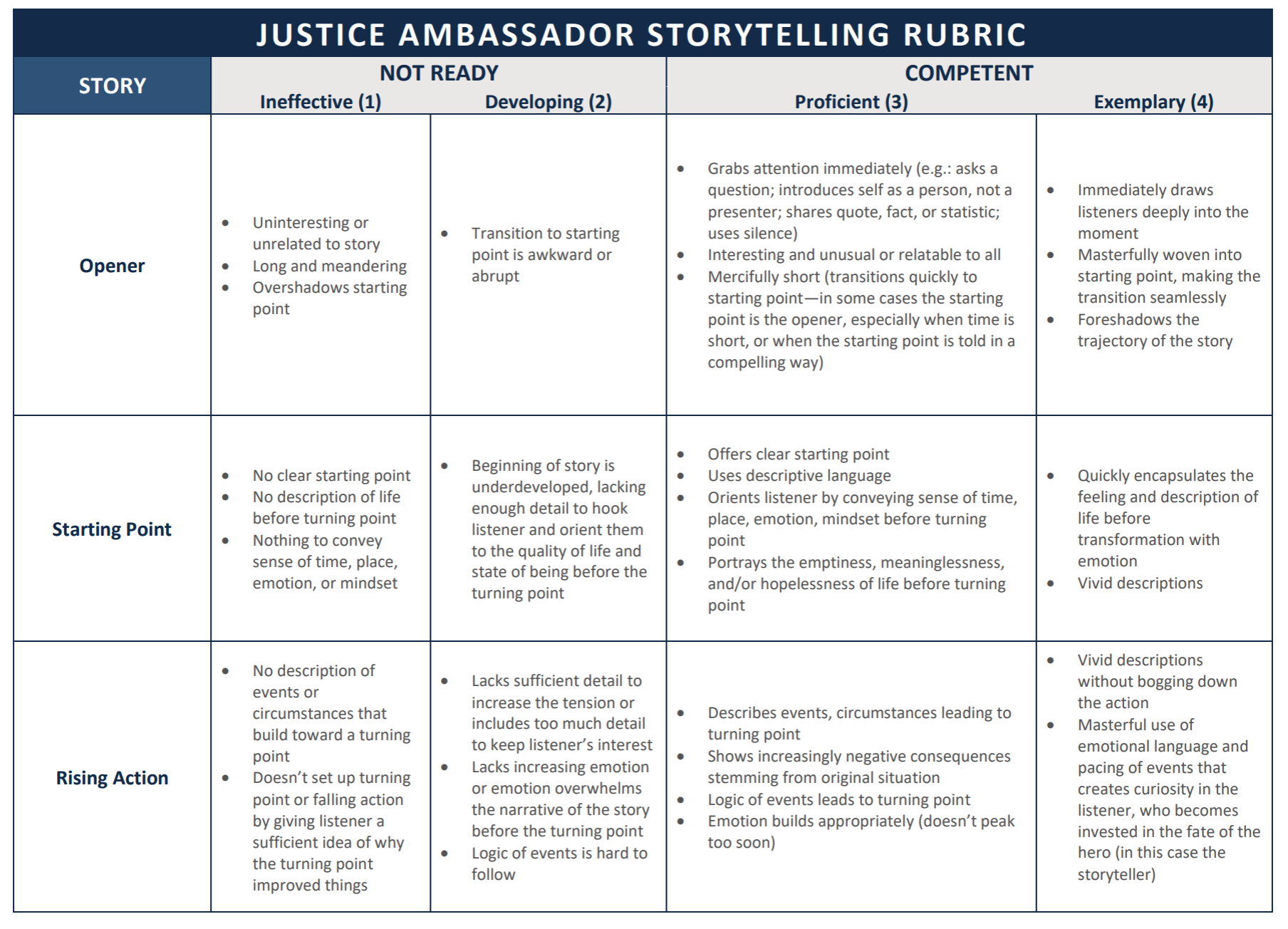 Tools
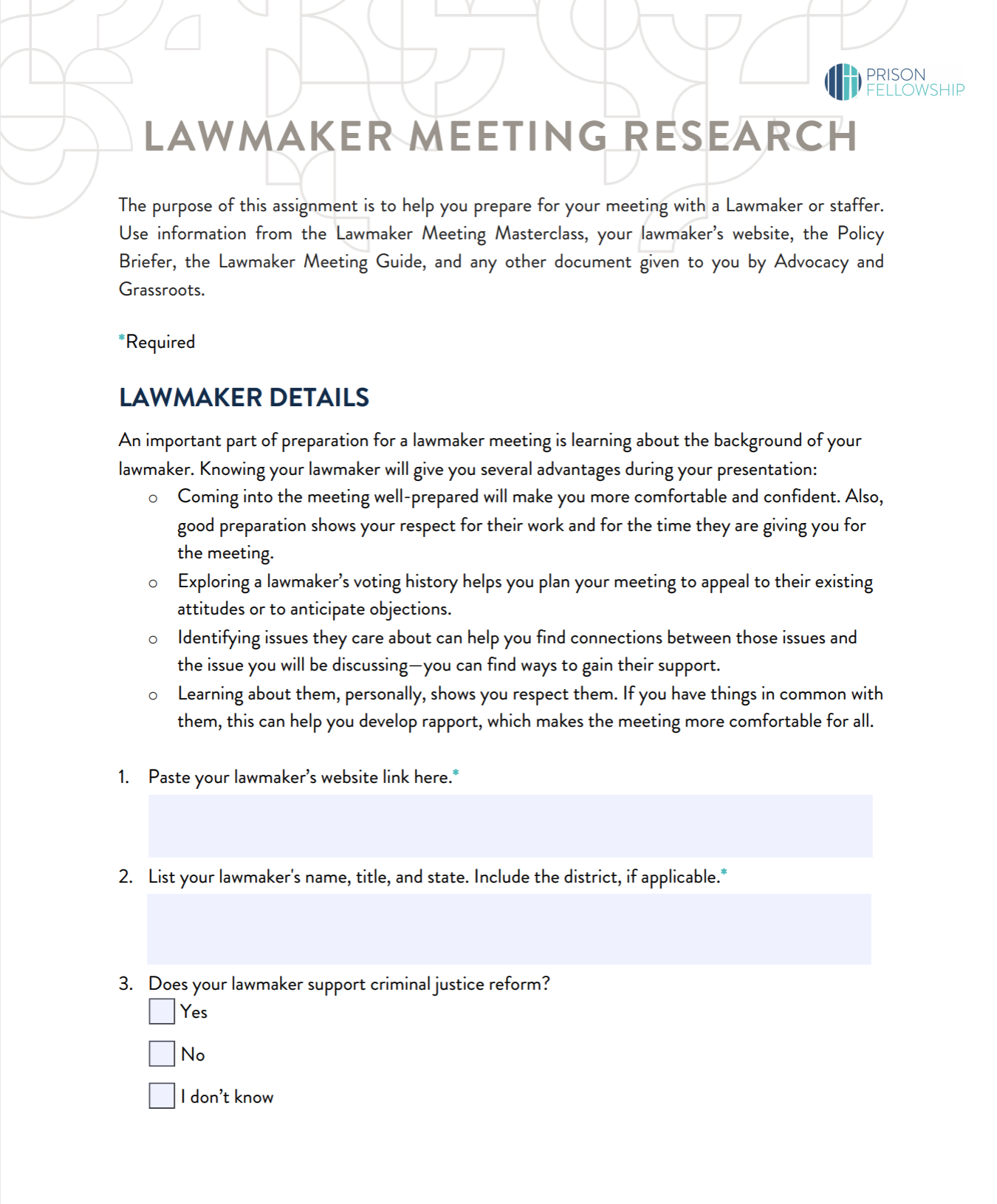 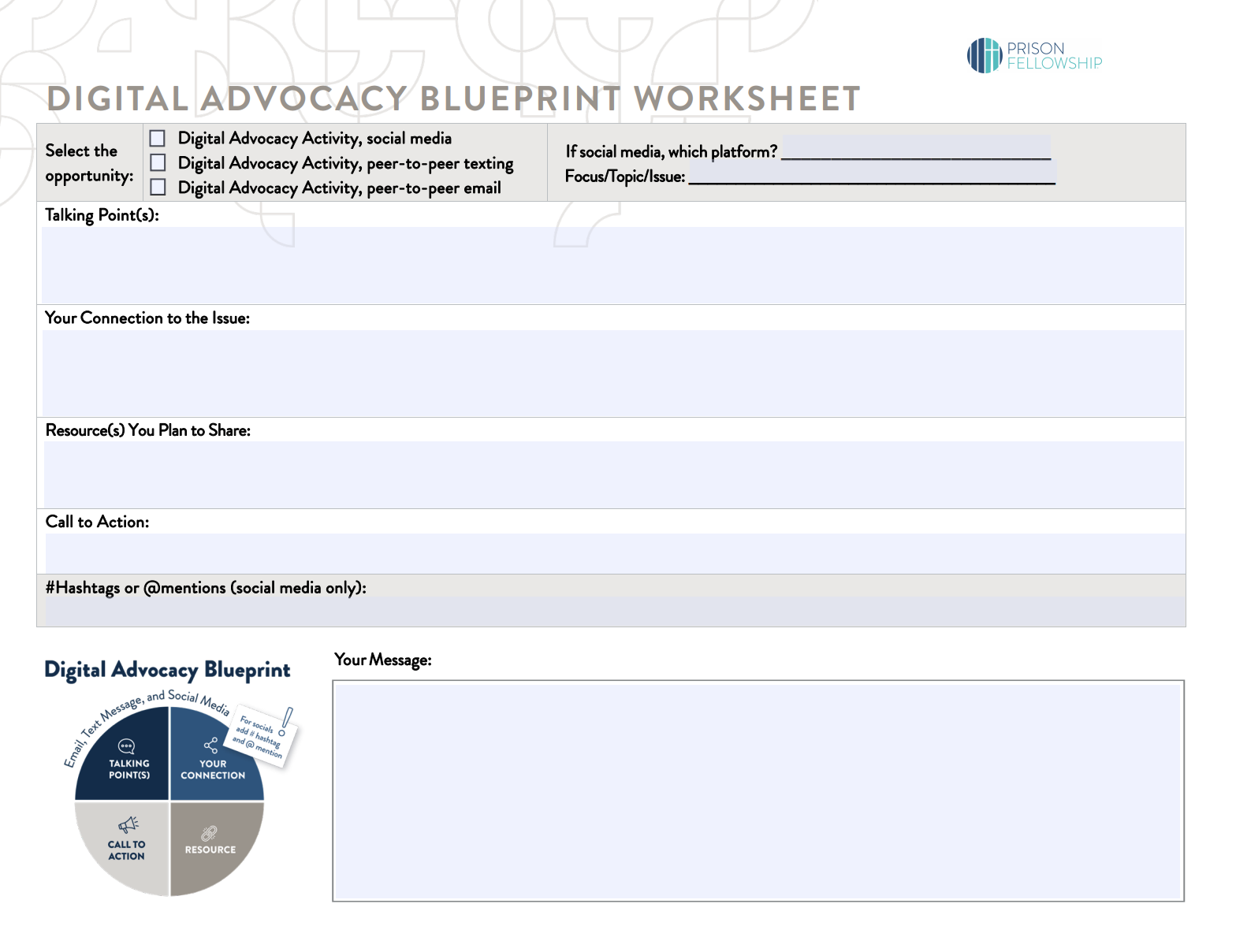 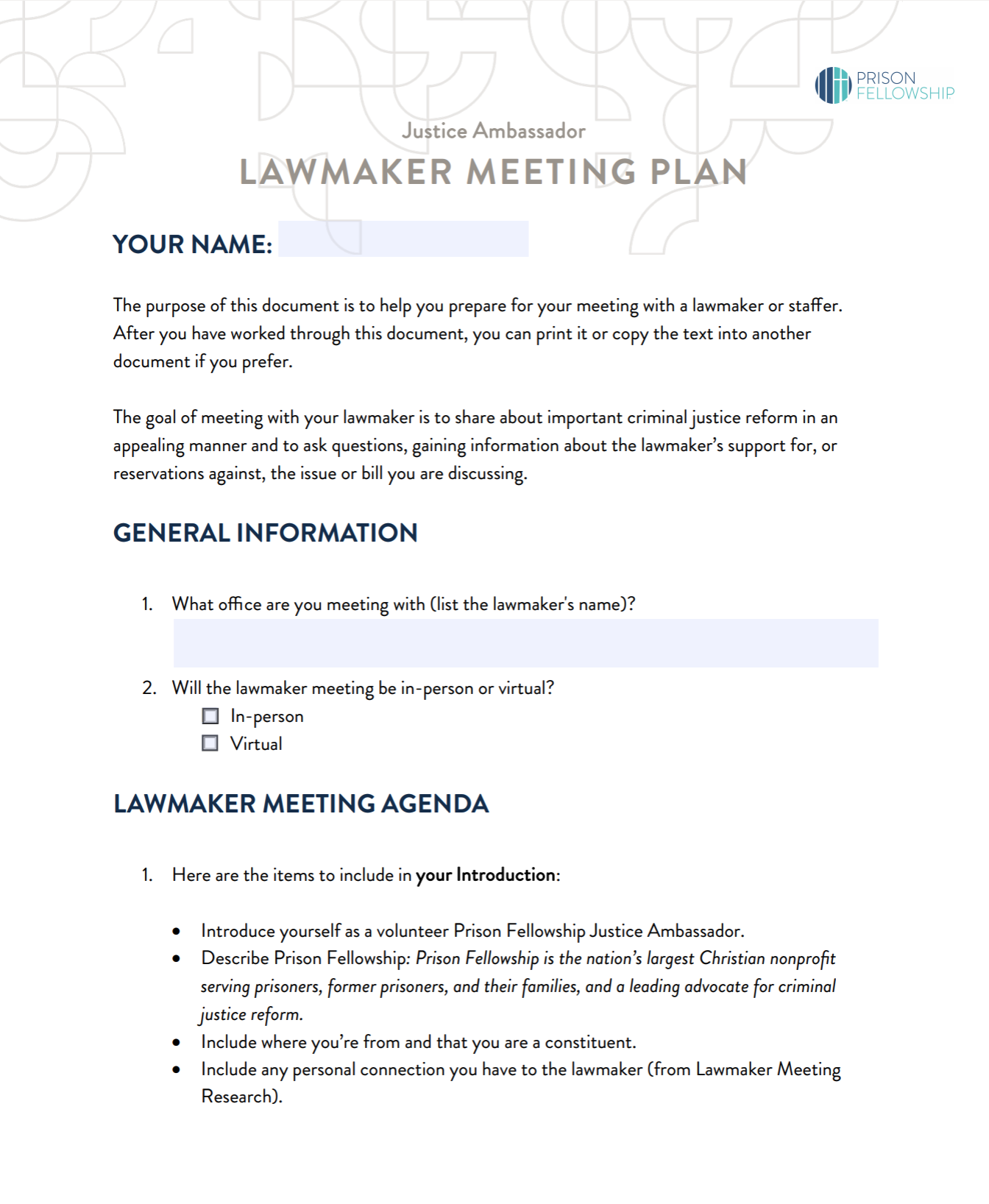 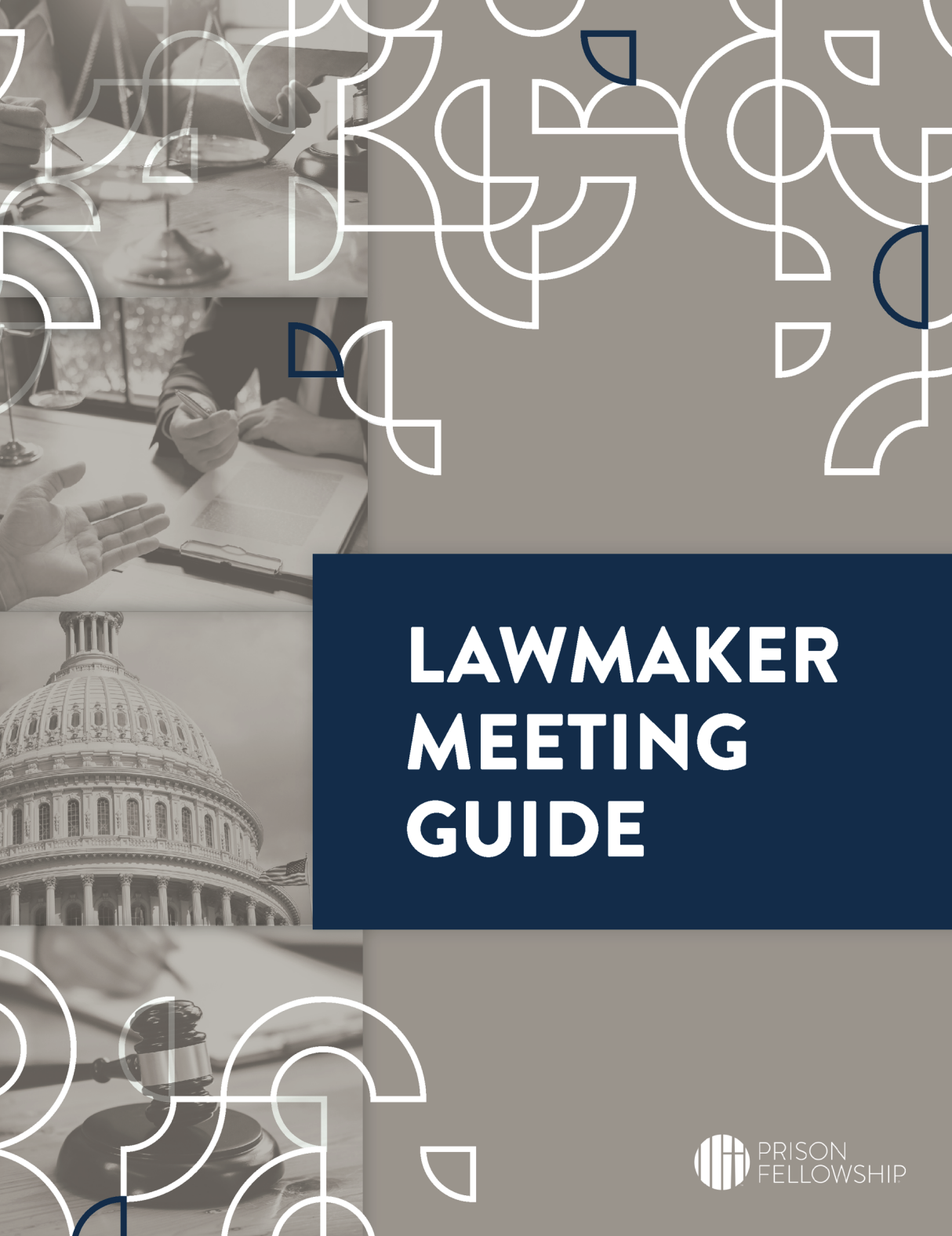